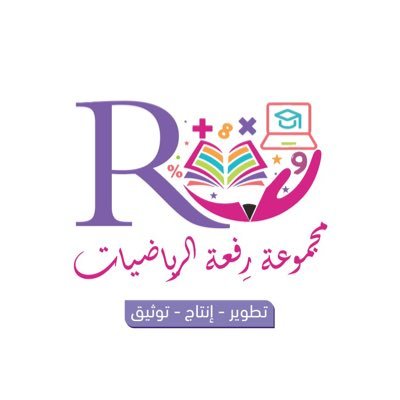 1 – 9
الأنـمـاط على لوحة المئة
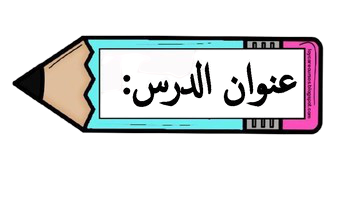 أ.أحـمـد الأحـمـدي  @ahmad9963
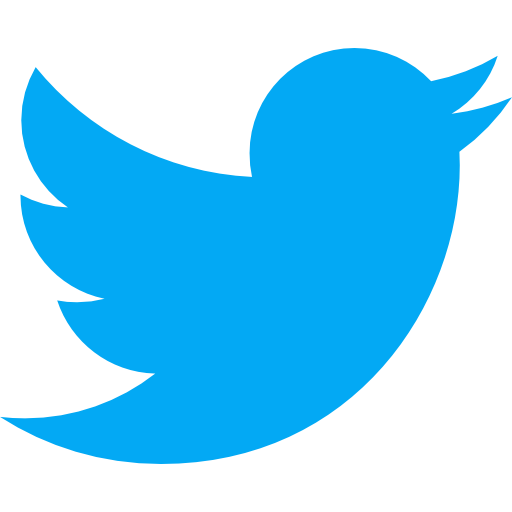 1
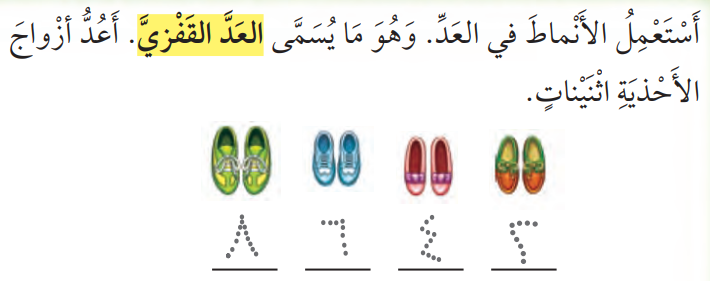 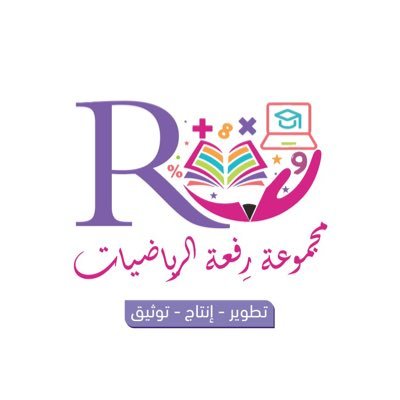 فكرة الدرس

أعد قفزيا لتكوين أنماط على لوحة المئة

المفردات
العد القفزي
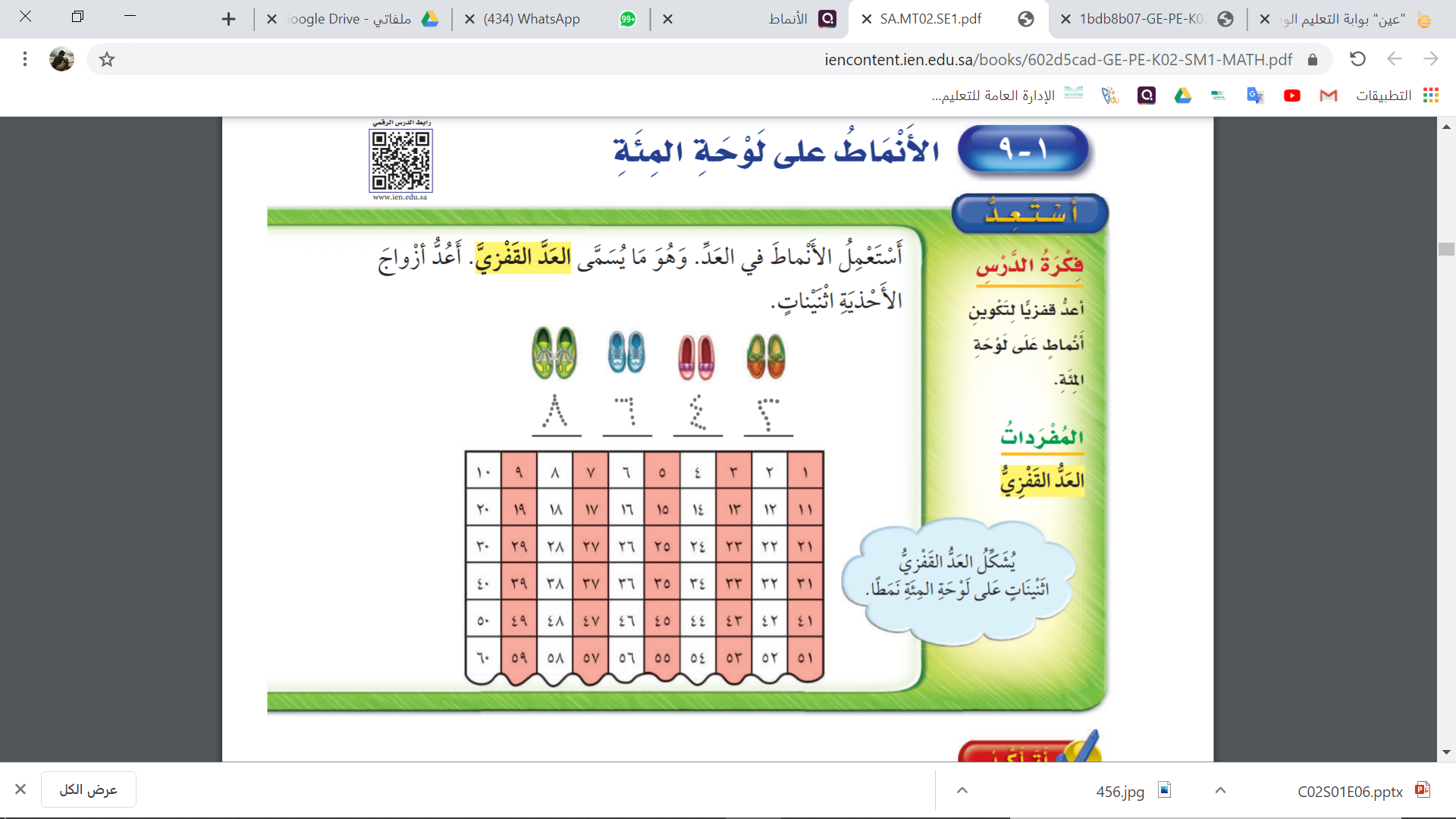 2
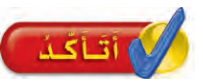 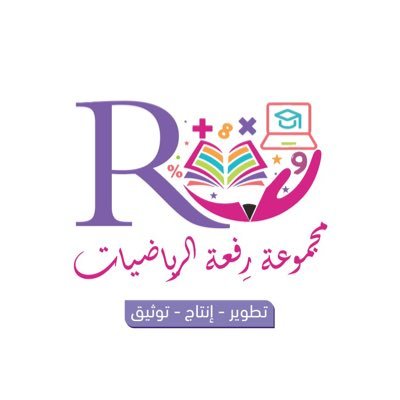 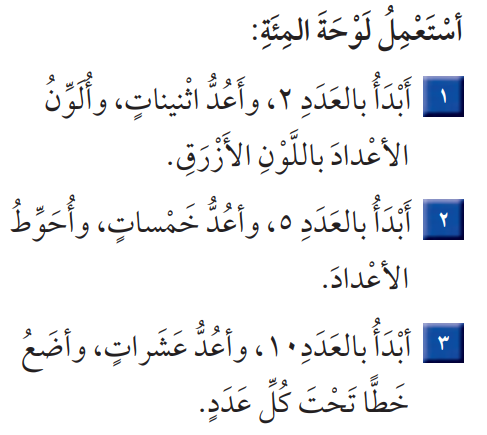 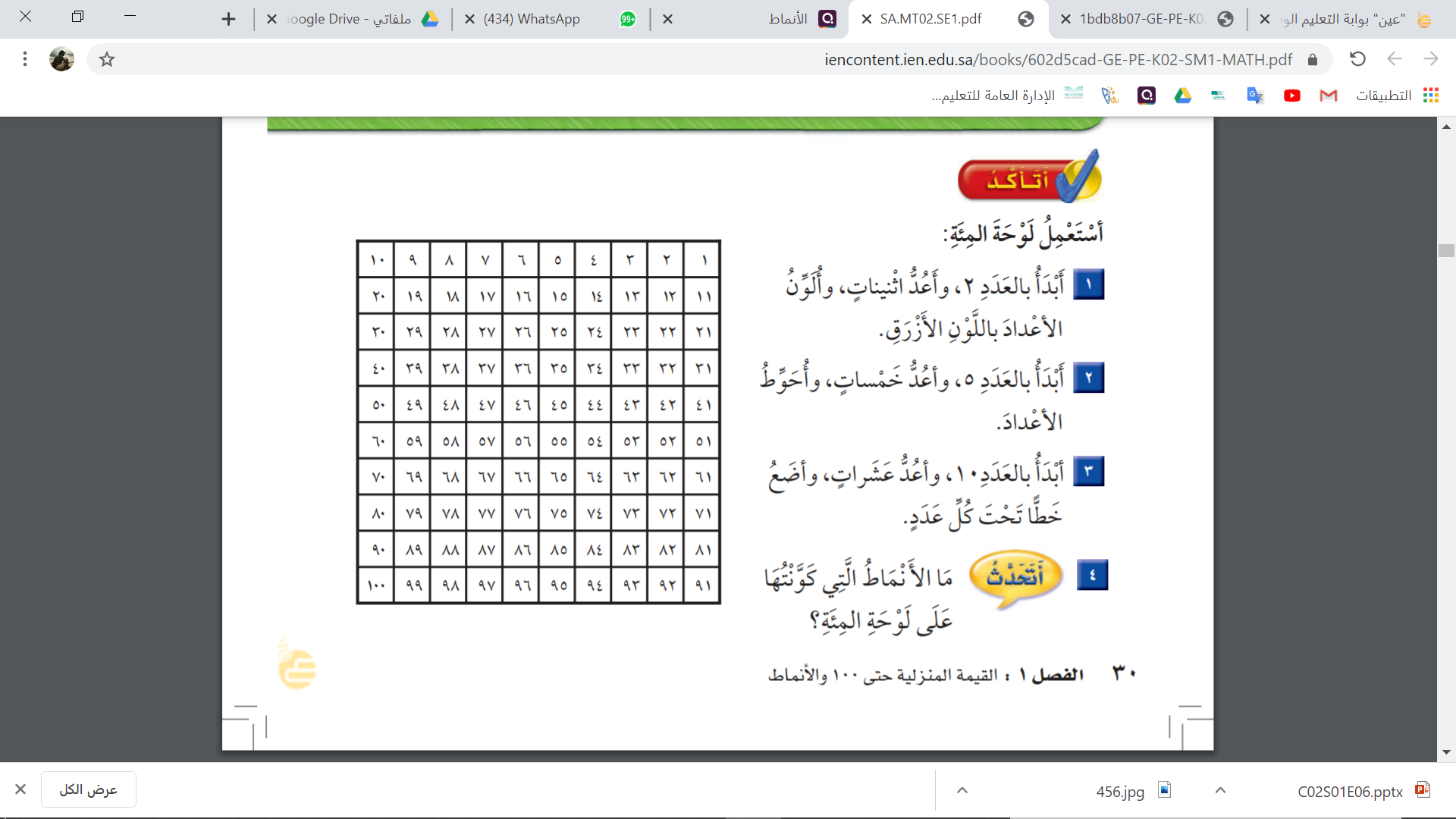 3
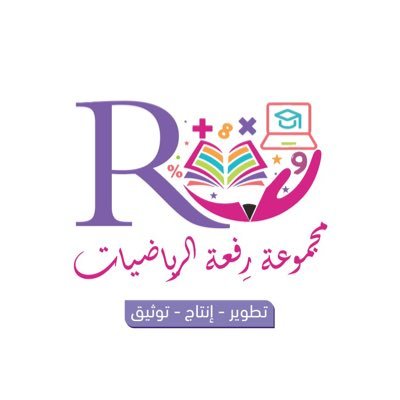 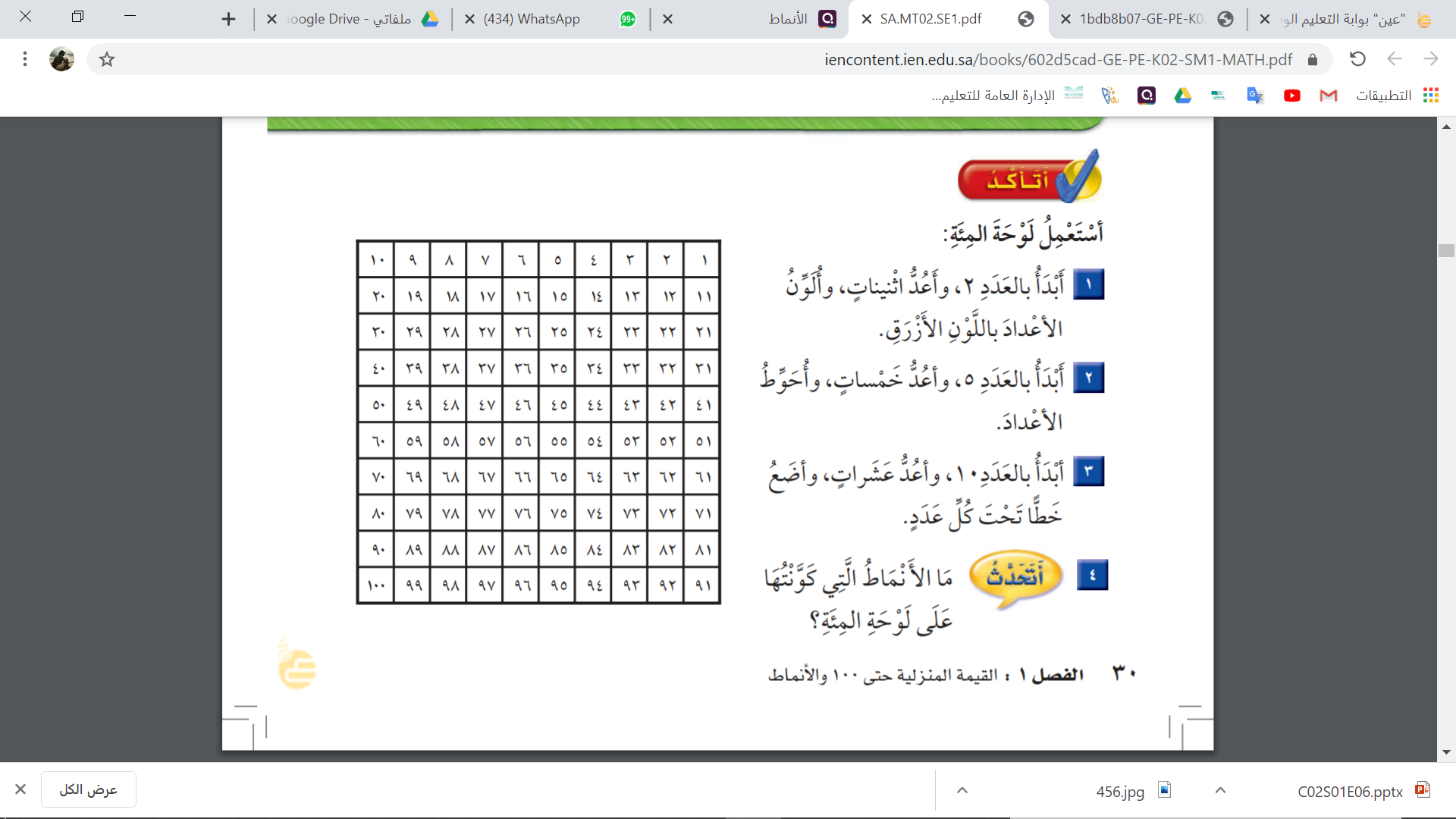 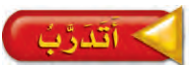 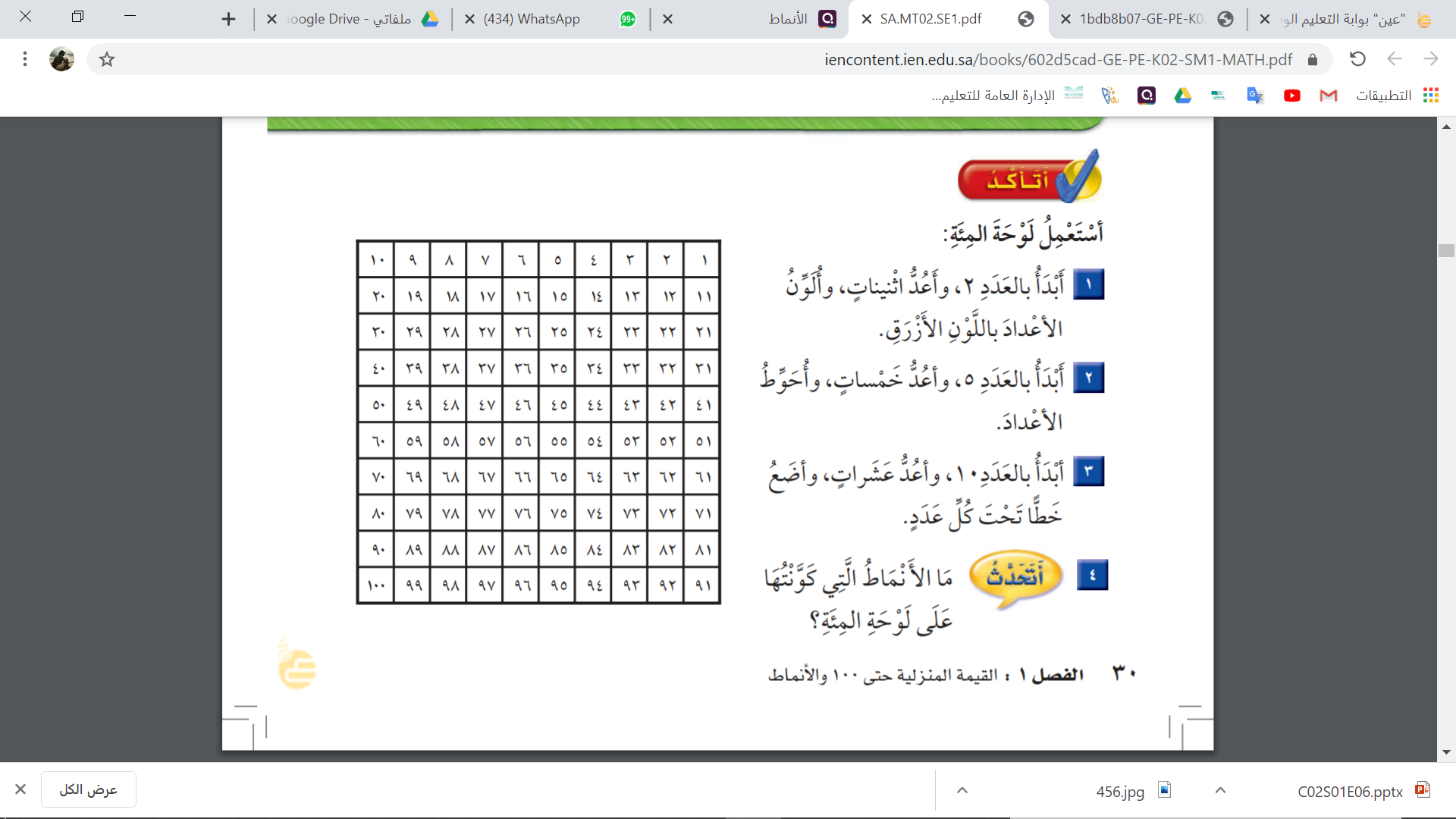 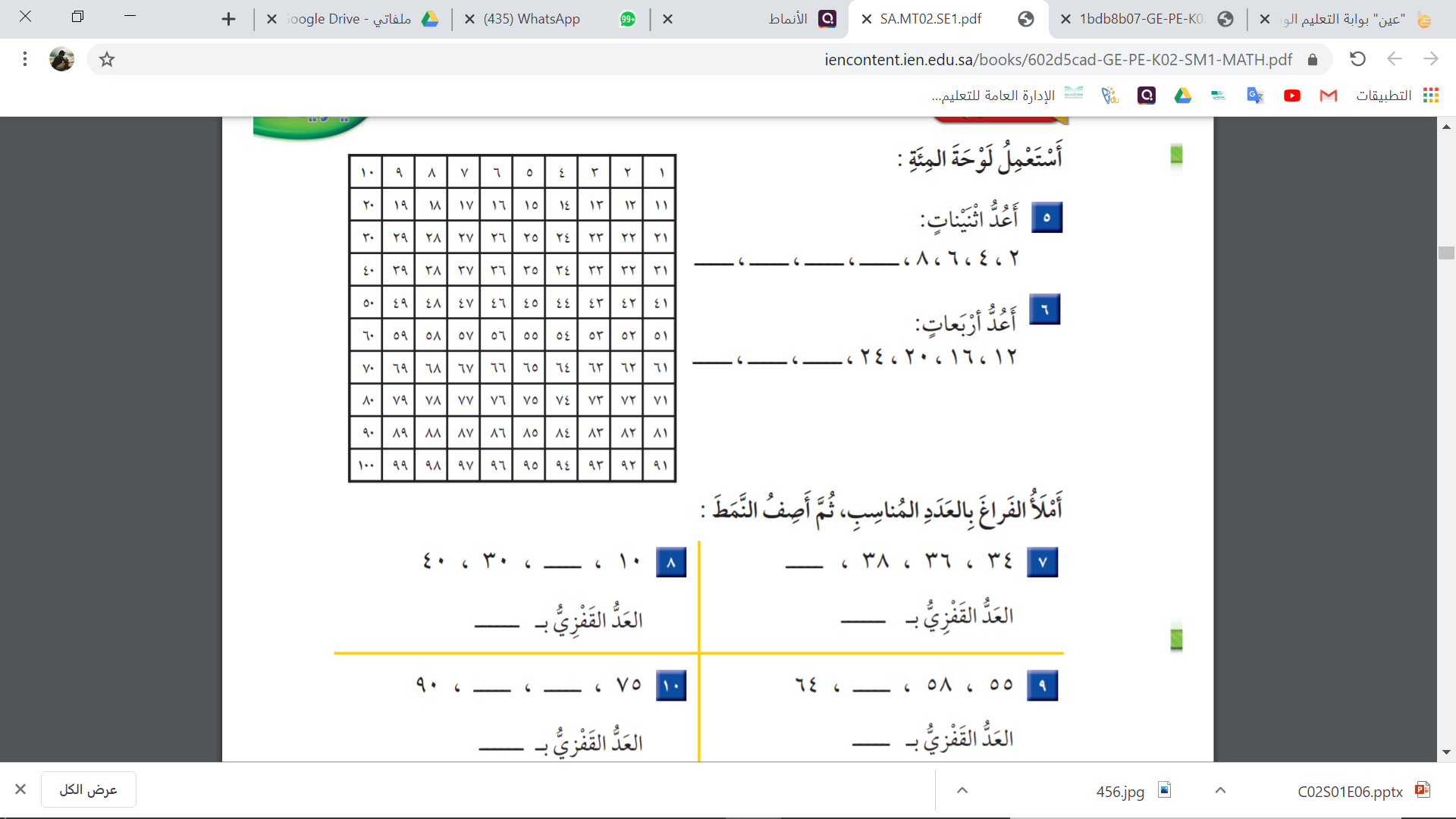 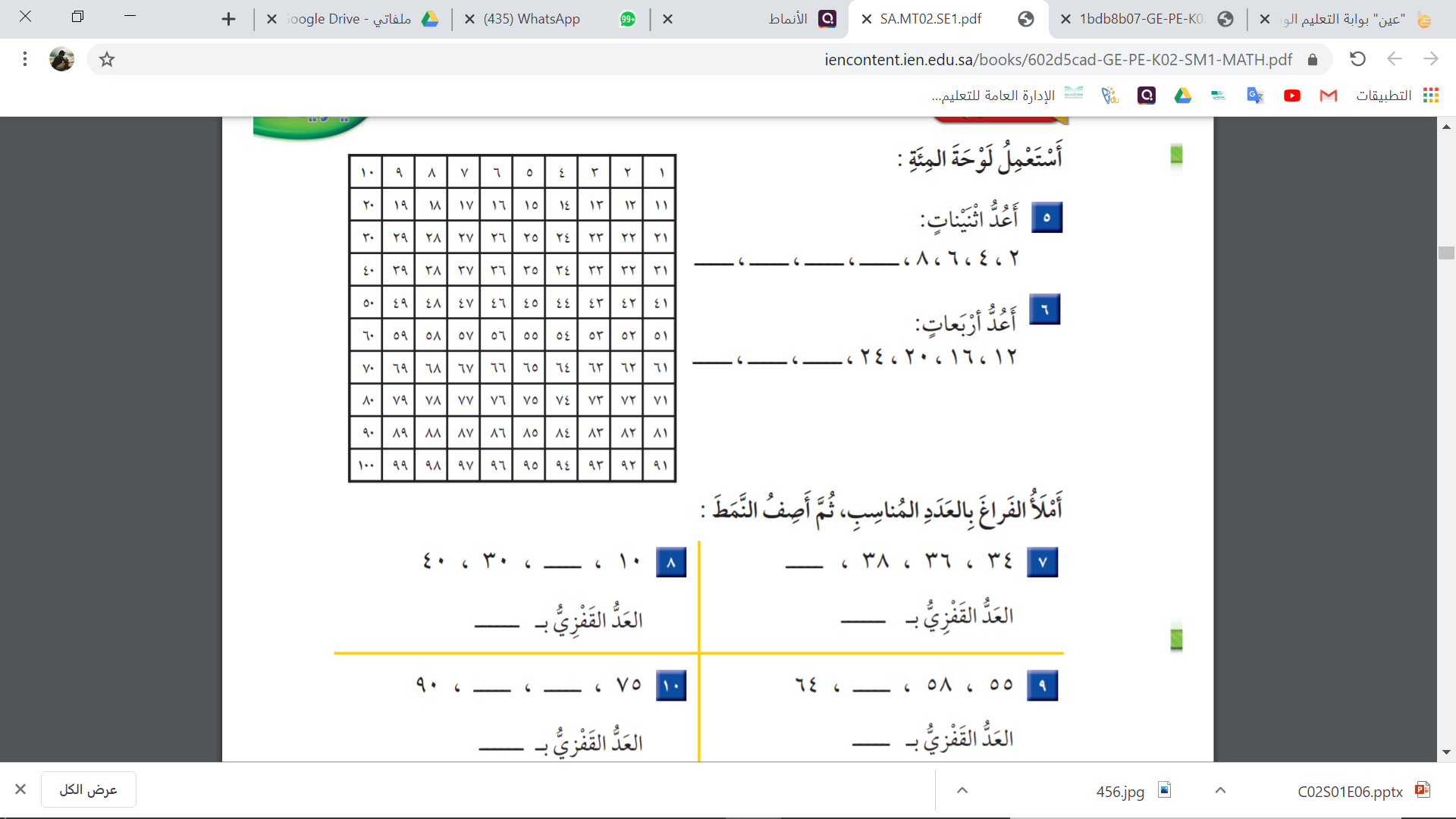 4
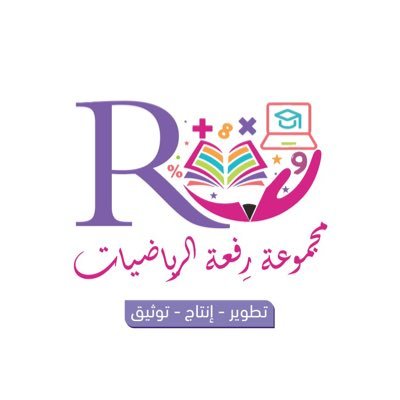 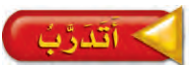 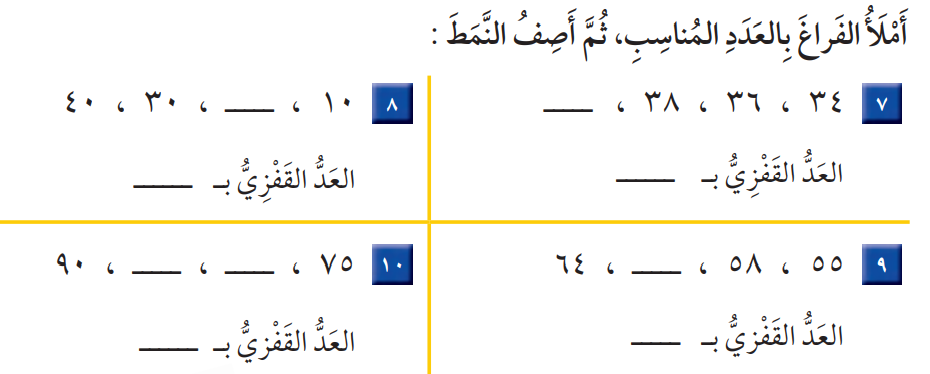 5
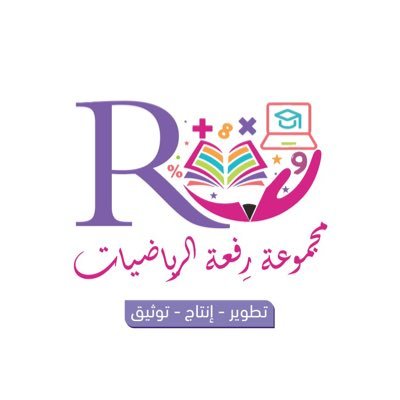 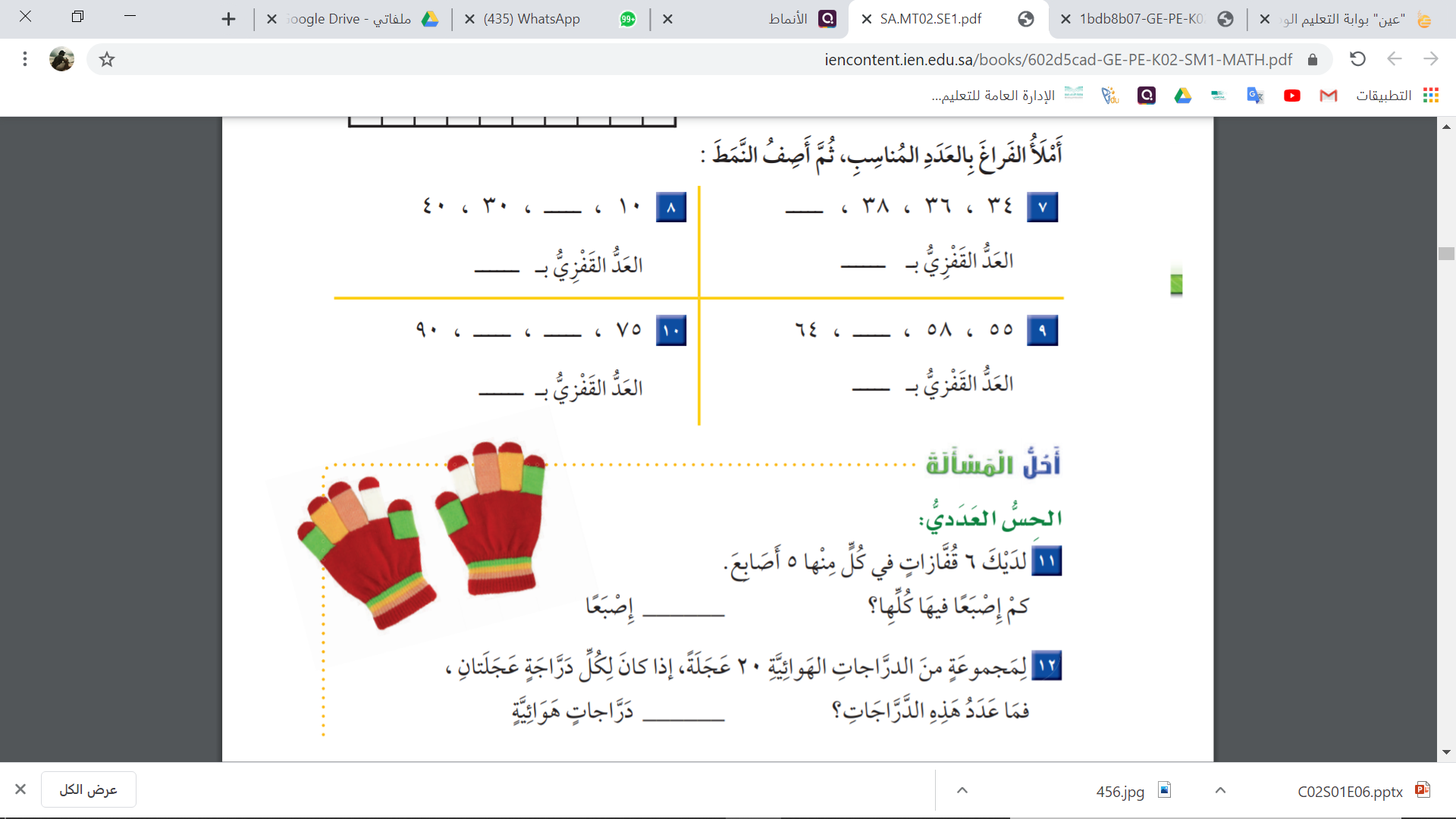 6